Circulation/ILL Advisory Group
DECEMBER 9, 2022
5a. CCS-Hosted Department Distribution Email
Background
With a distribution email, someone could contact relevant staff at a library by emailing the department distribution list

Example: emails to prkcirc@ccslib.org will be sent to just Park Ridge staff on that distribution list

Technical Services departments have library specific, CCS-hosted distribution emails
CCS-Hosted Department Distribution Email
CCS does not currently host distribution emails for Circulation or ILL departments

Use for circulation and interlibrary loan questions
Example: Email lvkcirc@ccslib.org for a request to check the shelf for a claimed intra-CCS loan item
CCS-Hosted Department Distribution Email
Expectations and Maintenance

Libraries:
Would respond to inquiries to their library's distribution list in a timely manner
Would inform CCS of staff email additions or removals to the distribution list

CCS:
Would add and remove staff emails from the lists as needed
5b. Polaris Phone Verification Settings
Background
Sending text notices to invalid (improperly formatted) phone numbers can downgrade the sending reputation, which could lead to the carrier blocking the notices

Recommendation from Innovative is to remove improperly formatted numbers
Polaris Phone Verification Settings
Polaris has a phone verification setting

When this setting is active, patrons can only have phone numbers that fit certain formats (10 digits, no letters)

If the phone number does not fit a valid format, staff will see an error message when saving the patron record
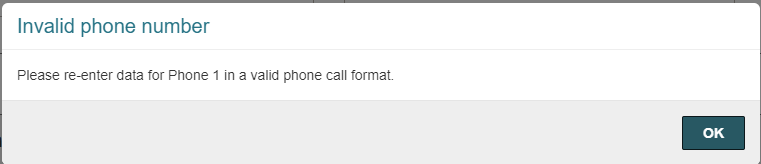 Polaris Phone Verification Settings
Users with other data or types of numbers in their record will be flagged by the verification system, including: 
Extensions
International numbers
Do Not Call notes

If the patron does not have a phone number on file AND only receive email or print notices, they will not be flagged

Patrons will still be able to modify or add a phone number with an invalid format in the PowerPAC
Polaris Phone Verification Settings
This setting can only be activated at the System Level

This setting can: 
Consider all phone numbers OR 
Just numbers used with text notifications
5c. Circulation Report Guidelines
Background
Aside from processing the picklist and unclaimed holds (CCS Governing Board Policies, p.41) CCS does not have set guidelines on reports or report-adjacent activity for Circulation staff

CCS is interested in creating guidelines around report use, including: 
Which reports Circulation staff are expected to use
How often
If any reports should be codified into policy